What type of radiation from a radioactive substance is negatively charge?
Where does this charge come from?

Alpha
Gamma
Beta
Developing Experts All rights reserved © 2021
What type of radiation from a radioactive substance is negatively charge?
Where does this charge come from?

Alpha
Gamma
Beta
Developing Experts All rights reserved © 2021
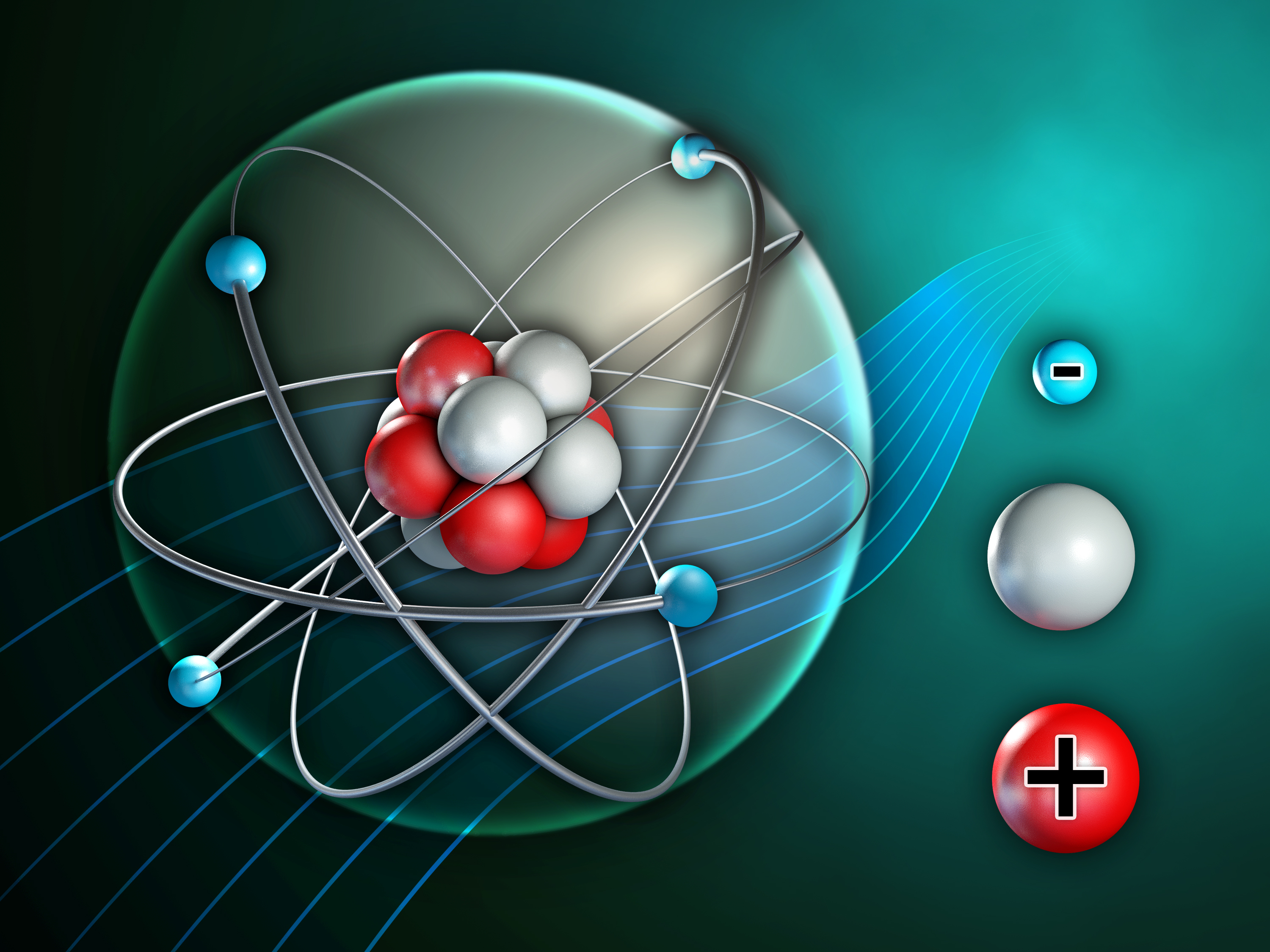 Nuclear equations
Use symbols to represent alpha and beta particles

Describe alpha and beta decay using equations

Explain why alpha and beta decay cause changes to the nucleus of atoms

Apply knowledge of radioactivity to explain why gamma emission does not lead to change in the nucleus mass and proton number
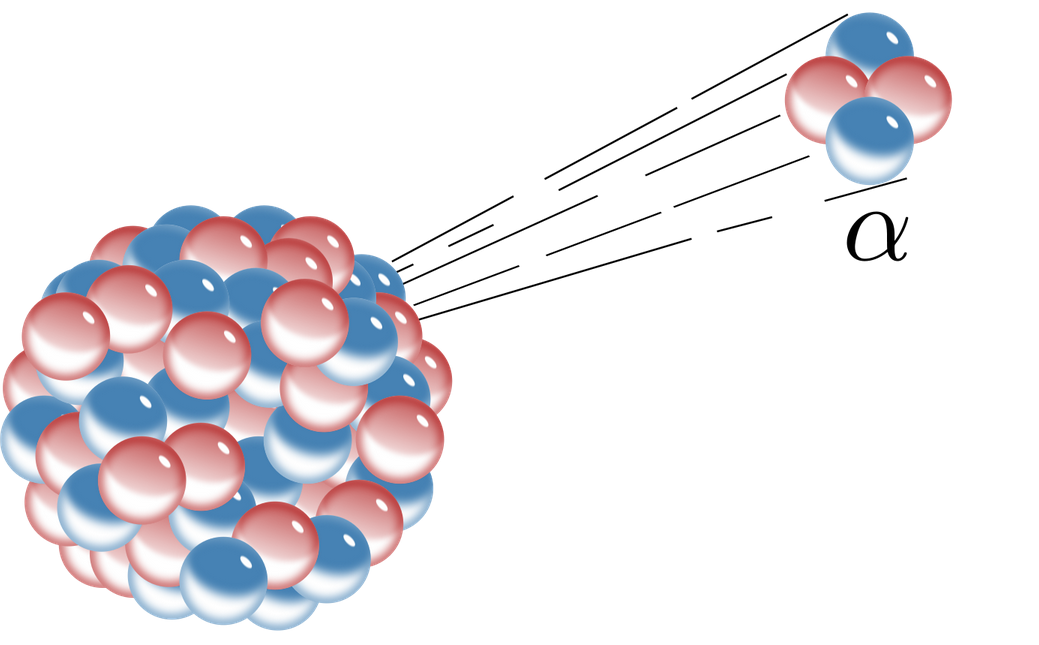 Developing Experts All rights reserved © 2021
Alpha Decay
mass number = protons + neutrons
4
2
He
atomic number = protons
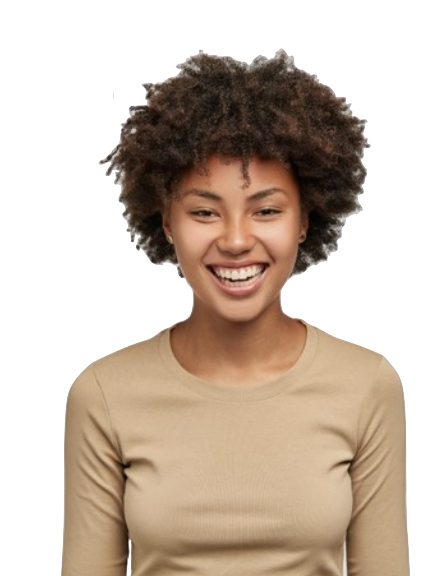 Developing Experts All rights reserved © 2021
Alpha Decay
226
88
4
2
Ra
Rn
+
He
Radium
Radon
Alpha
Developing Experts All rights reserved © 2021
Alpha Decay
226
88
4
2
Rn
Ra
+
He
86
Radium
Radon
Alpha
Developing Experts All rights reserved © 2021
Alpha Decay
226
88
4
2
Ra
Rn
+
He
Radium
Radon
Alpha
86
Developing Experts All rights reserved © 2021
Alpha Decay
222
226
88
4
2
Rn
Ra
+
He
86
Radium
Radon
Alpha
Developing Experts All rights reserved © 2021
Alpha Decay
?
241
95
4
2
Am
Np
+
He
?
Americium
Alpha
Neptunium
Developing Experts All rights reserved © 2021
Alpha Decay
241
95
4
2
237
Am
Np
+
He
93
Americium
Alpha
Neptunium
Developing Experts All rights reserved © 2021
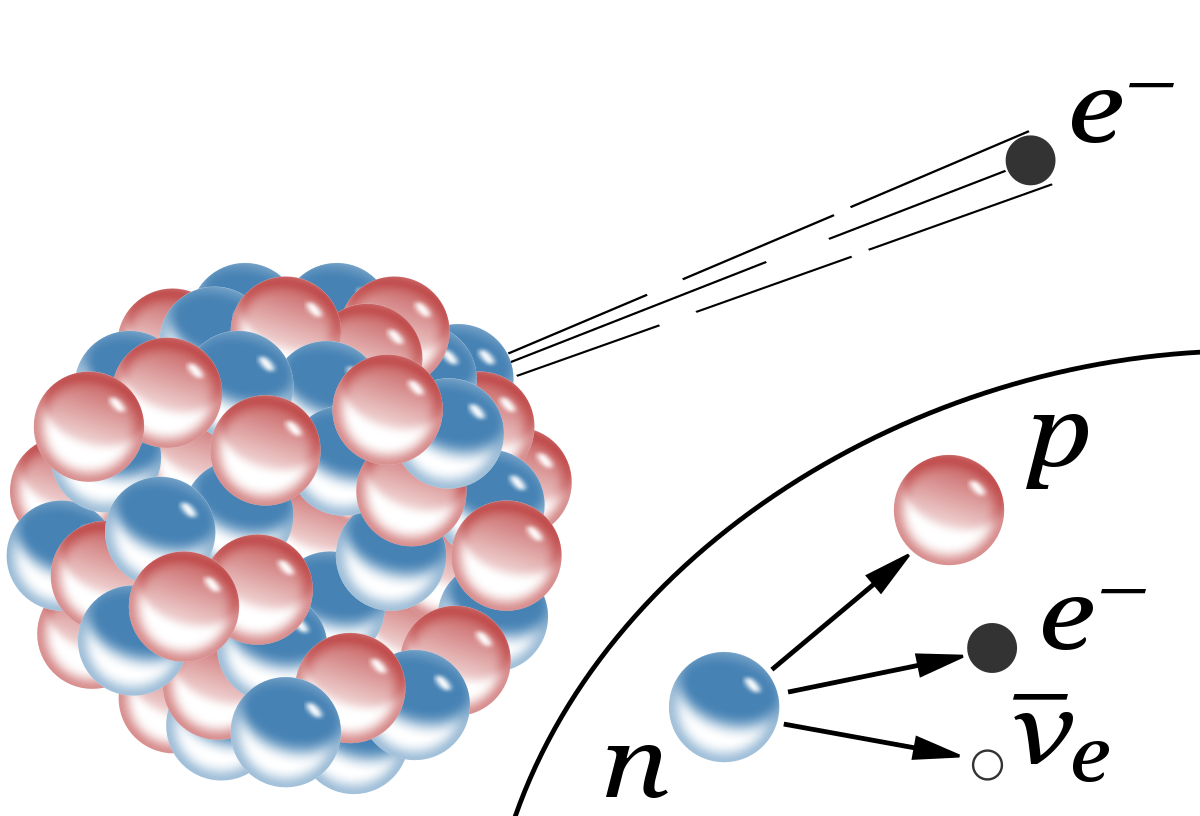 Developing Experts All rights reserved © 2021
Beta Decay
?
29
13
0
-1
Al
Si
+
e
?
Aluminium
beta
Silicon
Developing Experts All rights reserved © 2021
Beta Decay
29
29
13
0
-1
Al
Si
+
e
14
Aluminium
beta
Silicon
Developing Experts All rights reserved © 2021
Beta Decay
131
53
?
0
-1
l
Xe
+
e
?
Iodine
beta
Xenon
Developing Experts All rights reserved © 2021
Beta Decay
131
131
53
0
-1
l
Xe
+
e
54
Iodine
beta
Xenon
Developing Experts All rights reserved © 2021
Beta Decay
137
137
56
0
0
γ
Ba(m)
Ba
+
56
‘excited’ (meta-stable) barium
gamma
Barium
Developing Experts All rights reserved © 2021